CoreTrustSeal certifikacija repozitorija u Dabru :
iskustva Repozitorija PMF-a
Prirodoslovno-matematički fakultetFizički odsjekSredišnja knjižnica za fizikuGordana Stubičan Ladešićgordana@phy.hr
Repozitorij PMF-a
2009. godine uspostavljen digitalni repozitorij na Fizičkom odsjeku PMF-a -  sustavno pohranjivani ocjenski radovi u repozitorij izađen u suradnji sistem inženjera i knjižničara

2013. uspostavljen repozitorij u E-printsu za svih sedam odsjeka PMF-a

2018. novi repozitorij PMF-a uspostavljen u sustavu Dabar
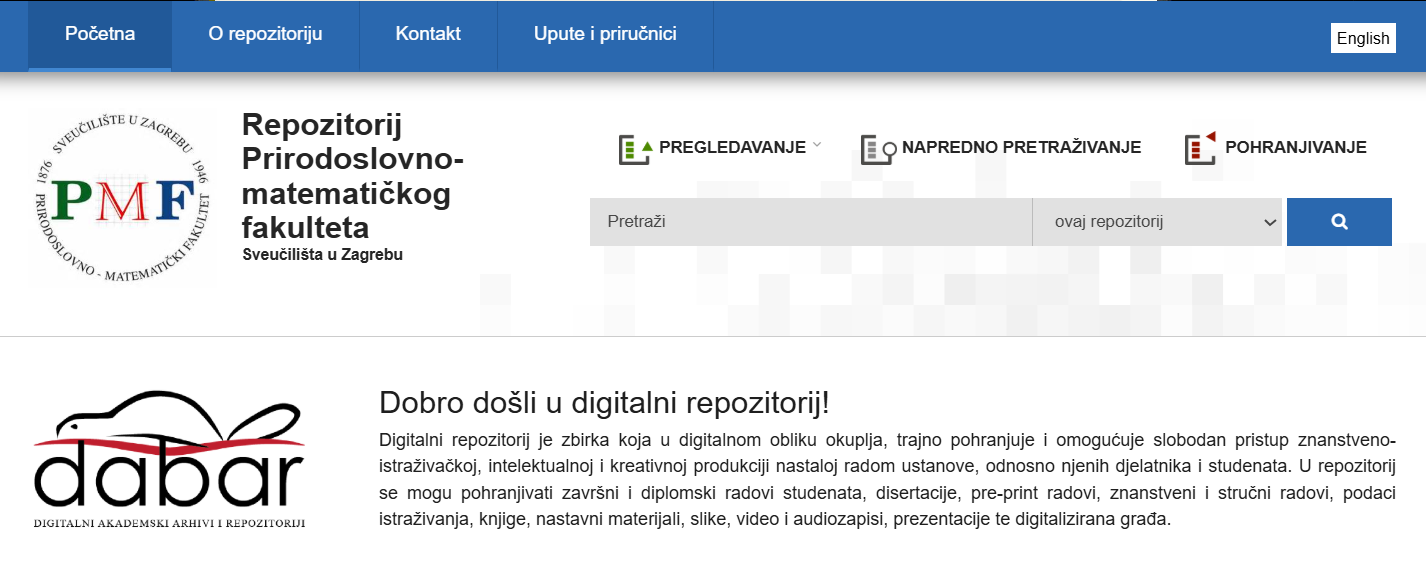 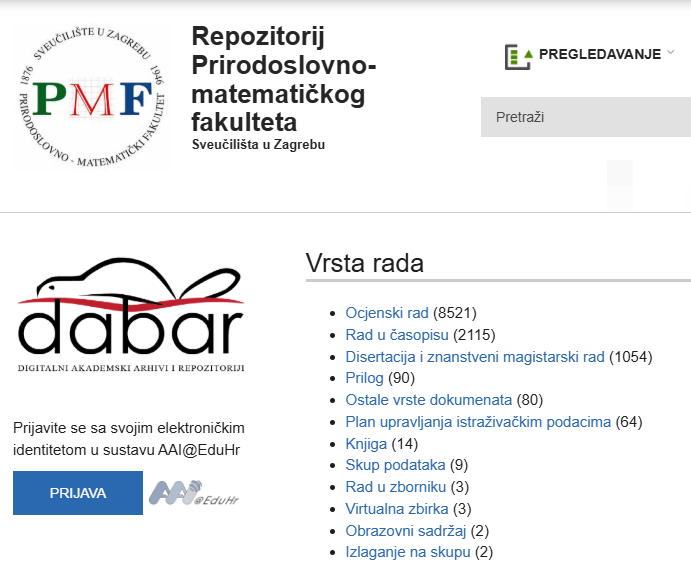 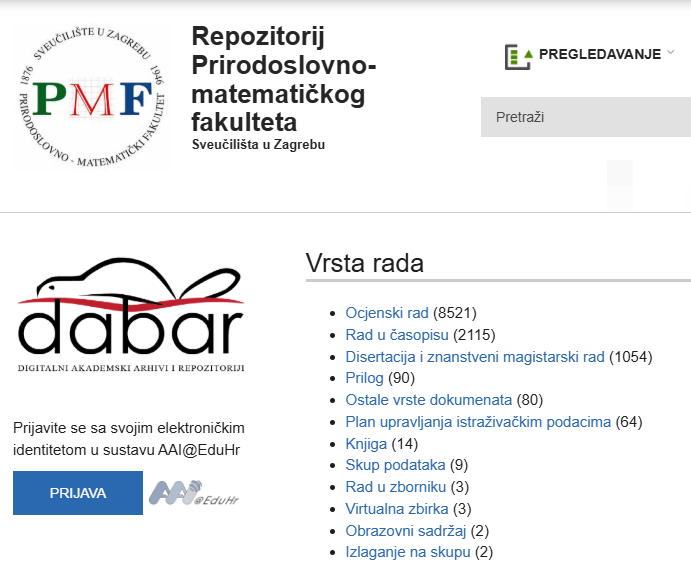 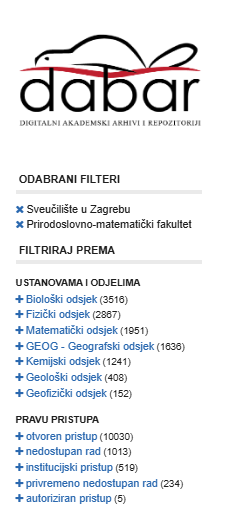 Institucijski
repozitorijRepozitorij Prirodoslovno-matematičkog fakulteta u Zagrebu
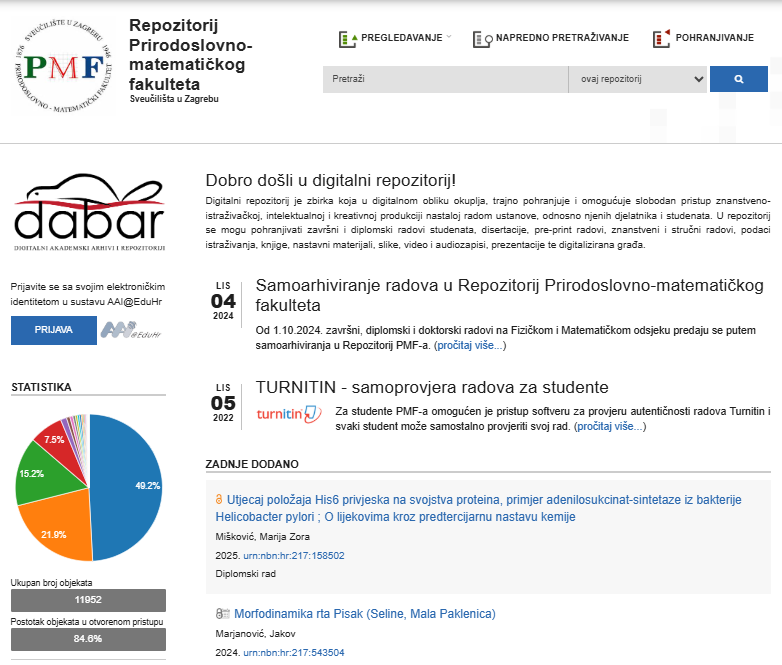 Ocjenski radovi
Članci
Knjige
Planovi upravljanja
Istraživački podaci
Trenutno najveći repozitorij na platformi DABAR po broju pohranjenih i objavljenih radova!
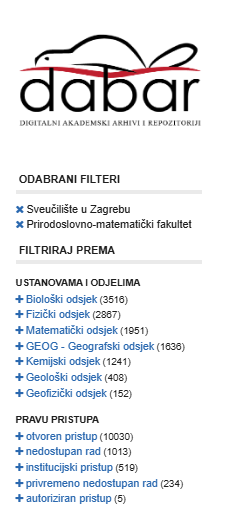 Institucijski
repozitorijRepozitorij Prirodoslovno-matematičkog fakulteta u Zagrebu
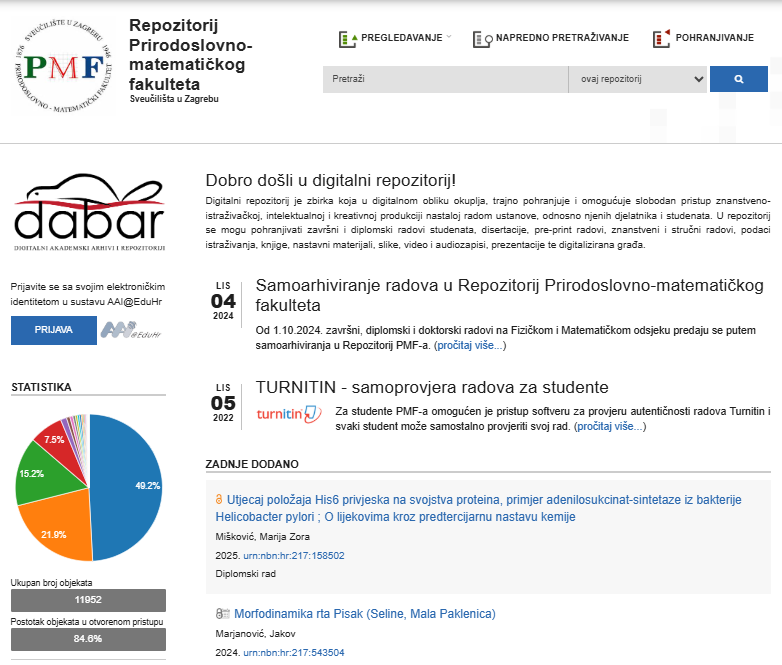 Ocjenski radovi
Članci
Knjige
Planovi upravljanja
Istraživački podaci
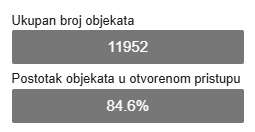 Trenutno najveći repozitorij na platformi DABAR po broju pohranjenih i objavljenih radova!
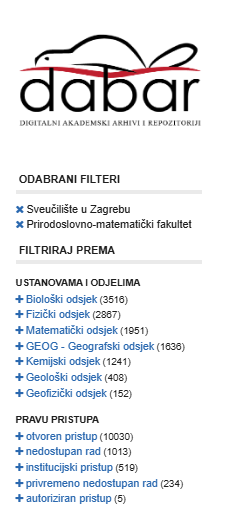 Institucijski
repozitorijRepozitorij Prirodoslovno-matematičkog fakulteta u Zagrebu
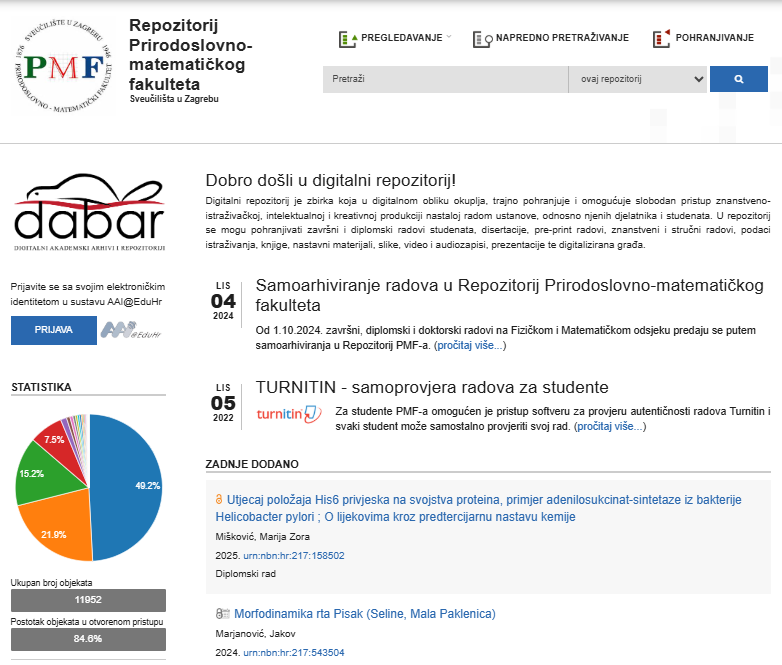 Ocjenski radovi
Članci
Knjige
Planovi upravljanja
Istraživački podaci
Trenutno najveći repozitorij na platformi DABAR po broju pohranjenih i objavljenih radova!
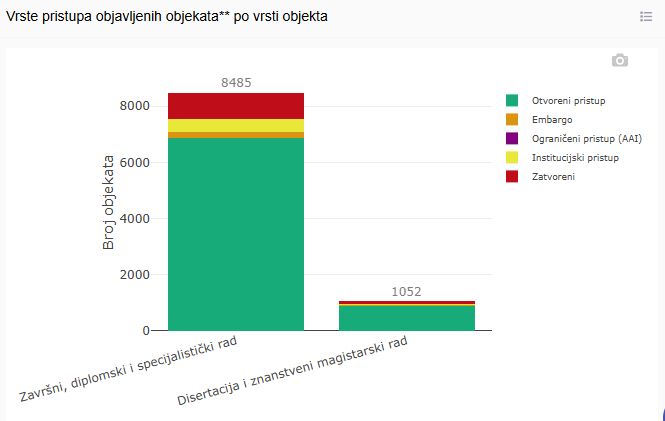 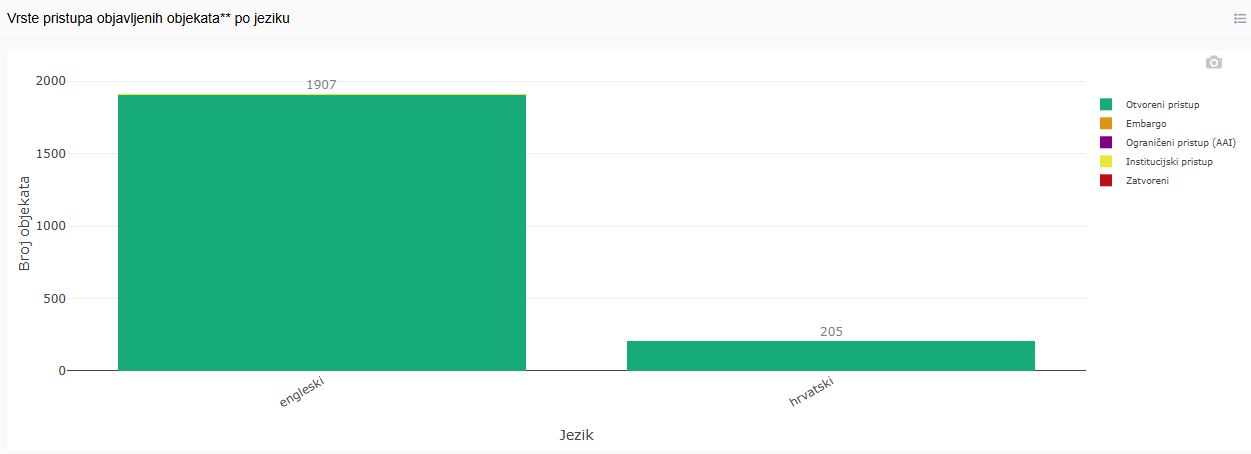 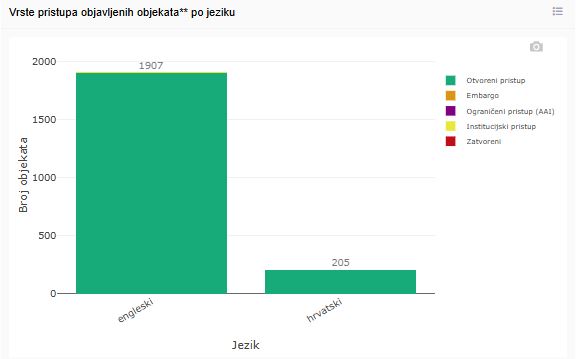 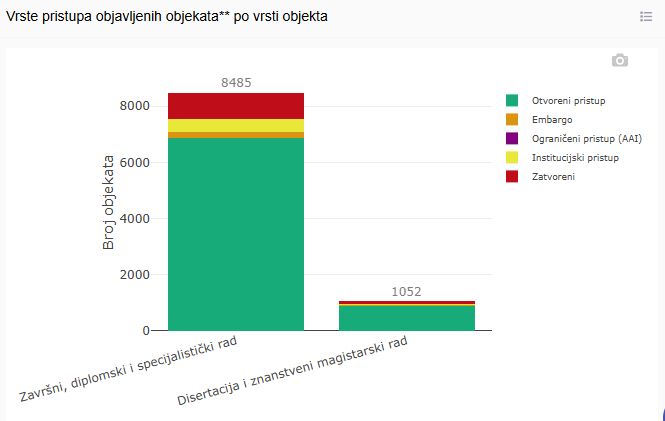 Repozitorij PMF-a
Cilj:
Dugoročno čuvanje 
vidljivost akademske produkcije PMF-a
Otvorili smo pristup za cca 800 znanstvenih radova koji su na stranicama izdavača doptupni isključivo uz pretplatu:

American Physical Society – all collections
IOP Astronomy and astophysical journalsEDP Sciences – journal Astronomy & Astrophysics
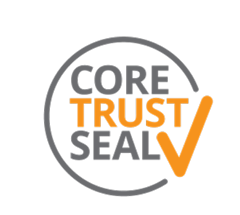 CoreTrustSeal
Međunarodna, neprofitna organizacija koja promiče pouzdane podatkovne infrastrukture
Nudi osnovnu (core level) certifikaciju za podatkovne repozitorije
2018. objavili su ga Svjetski podatkovni sustav Međunarodnog znanstvenog vijeća (WDS) i Data Seal of approval (DSA).
CoreTrustSeal
Ključni zahtjeviza dobivanje certifikata:
jasno definirana misija
financiranje 
stručnost osoblja
pristup stručnim savjetima
sigurnosne mjere za pohranu podataka
planove za kontinuitet poslovanja  
planove za oporavak od katastrofe 
Osigurati dugoročnu dostupnost podataka
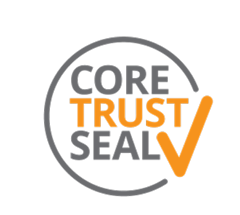 osiguran integritet i autentičnost podataka,
imati jasne kriterije za prihvaćanje podataka
dokumentirane procedure pohrane 
plan očuvanja,
definirane radne
Zašto smo odlučili tražiti CoreTrustSeal certifikat?
Razlozi za certifikaciju
Međunarodna vidljivost i 
povećanje povjerenja korisnika

Dogovor s Srcem o pokretanju postupka

Preporuka i suradnja sa Srcem 
DABAR kao infrastruktura omogućava smještaj i održavanje repozitorija
No, pojedinačni repozitoriji moraju dokazati vlastitu pouzdanost
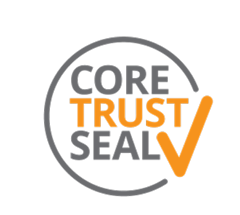 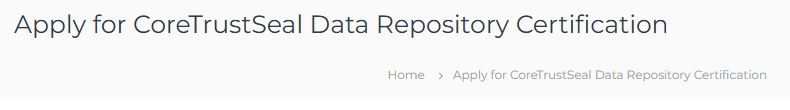 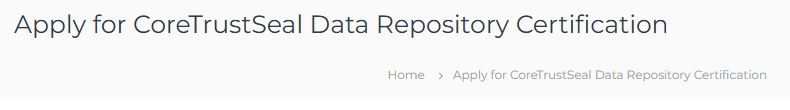 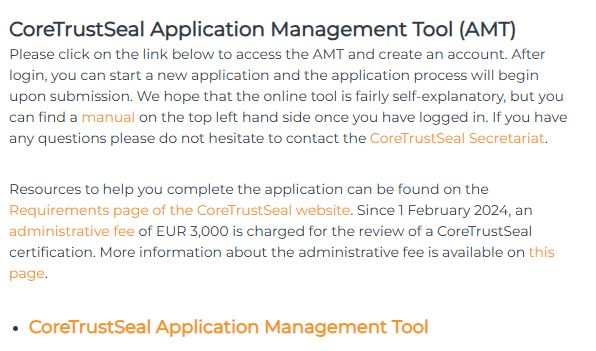 Prvi koraci
Prijava za CoreTrustSeal putem njihovog sustava
Proces certifikacijevodi Odbor za standarde i certifikaciju (12 izabranih članova)
Financira se kroz simbolične naknade od siječnja 2018.
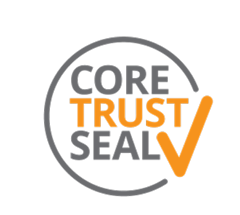 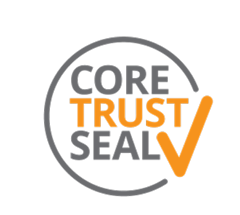 Proces certifikacije
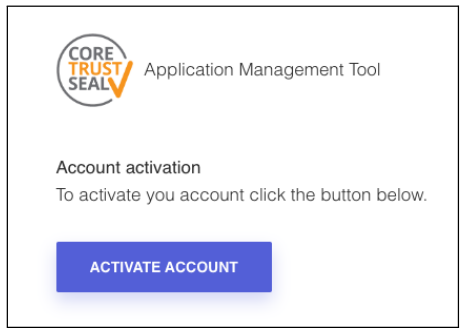 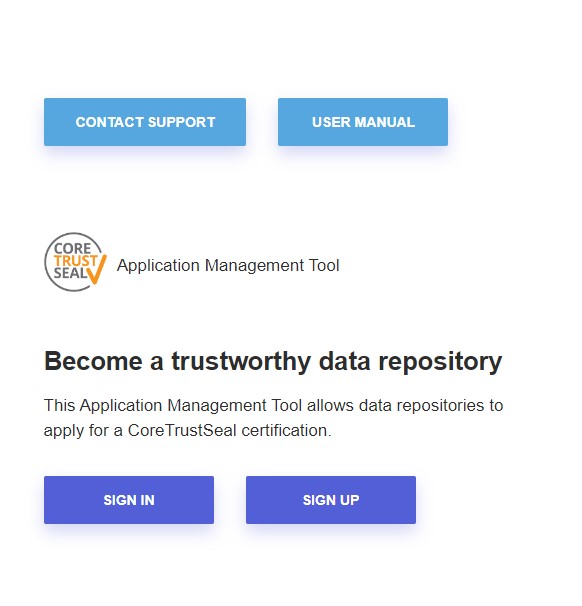 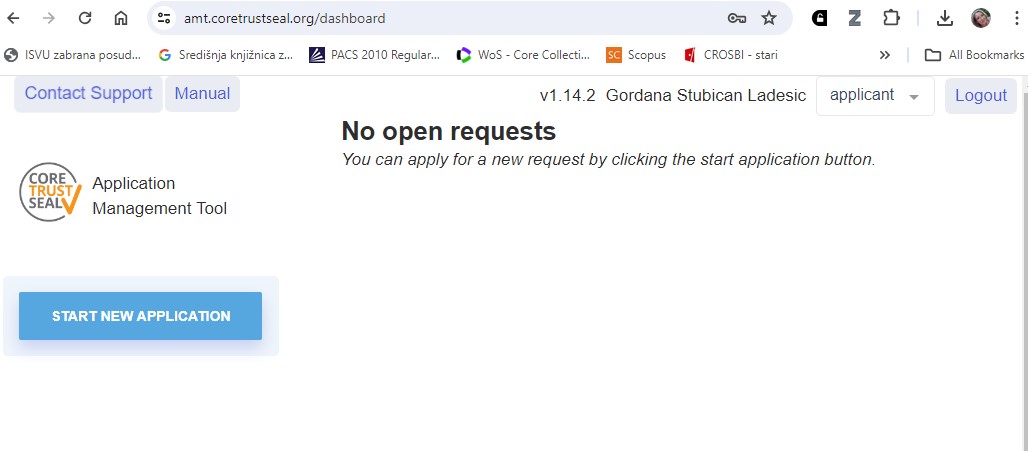 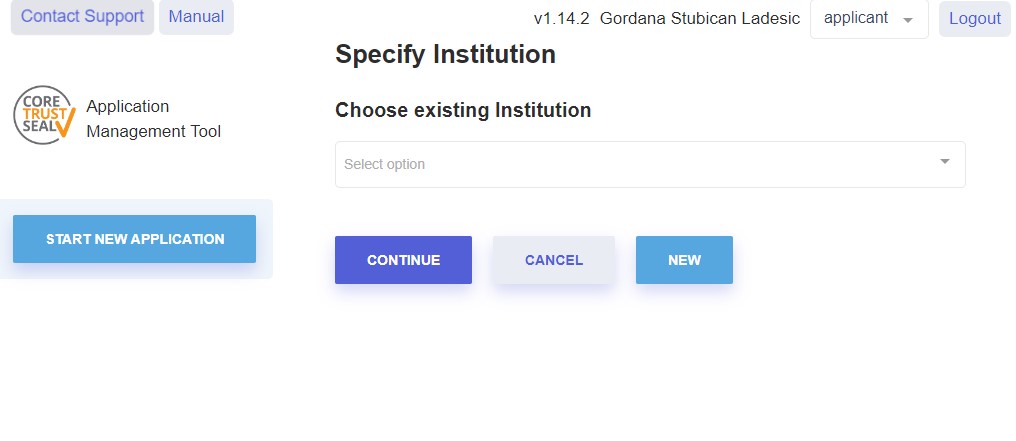 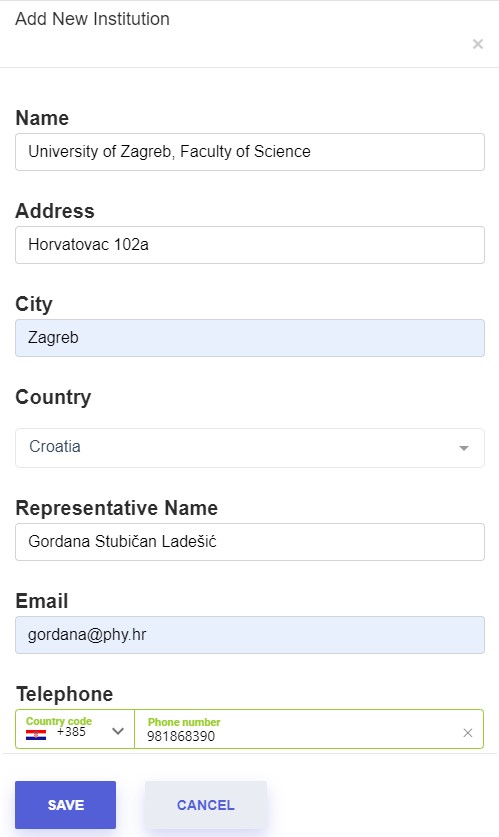 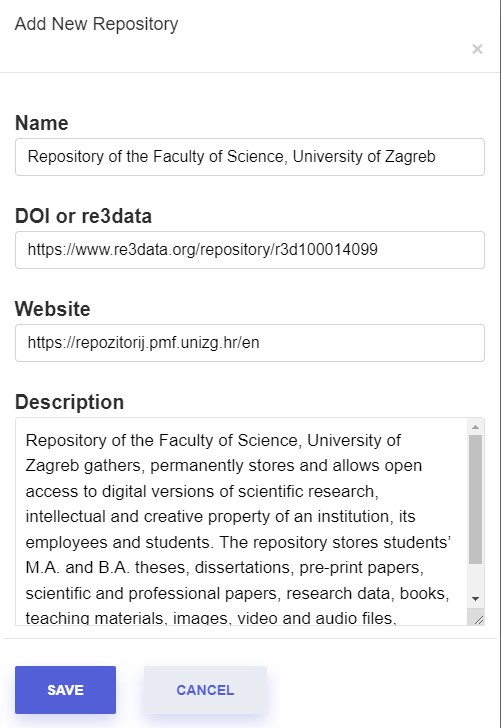 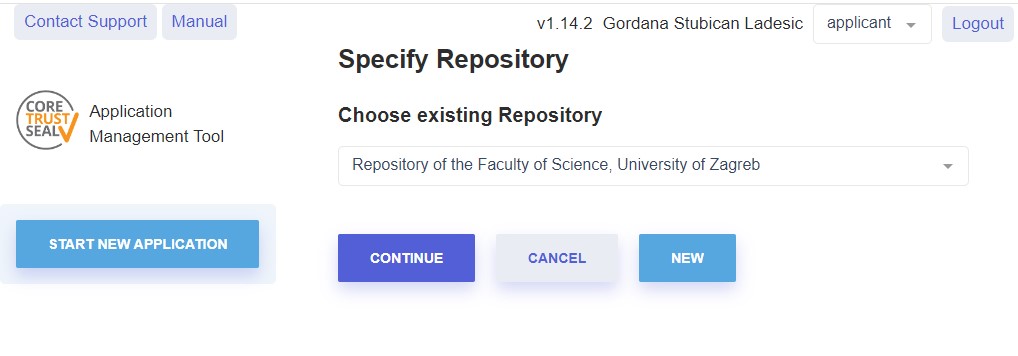 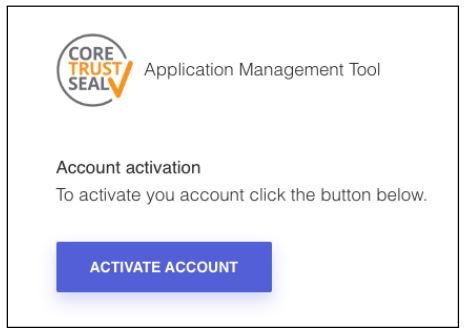 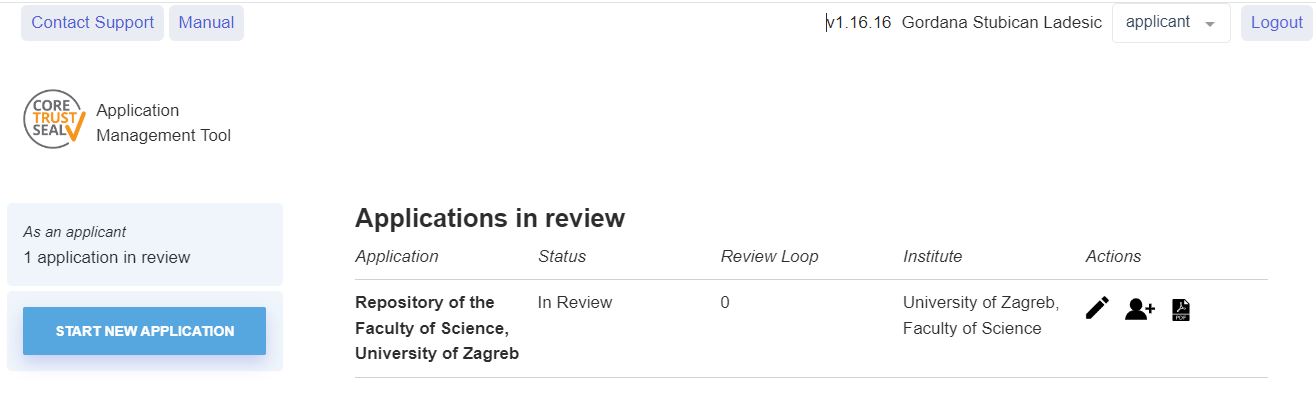 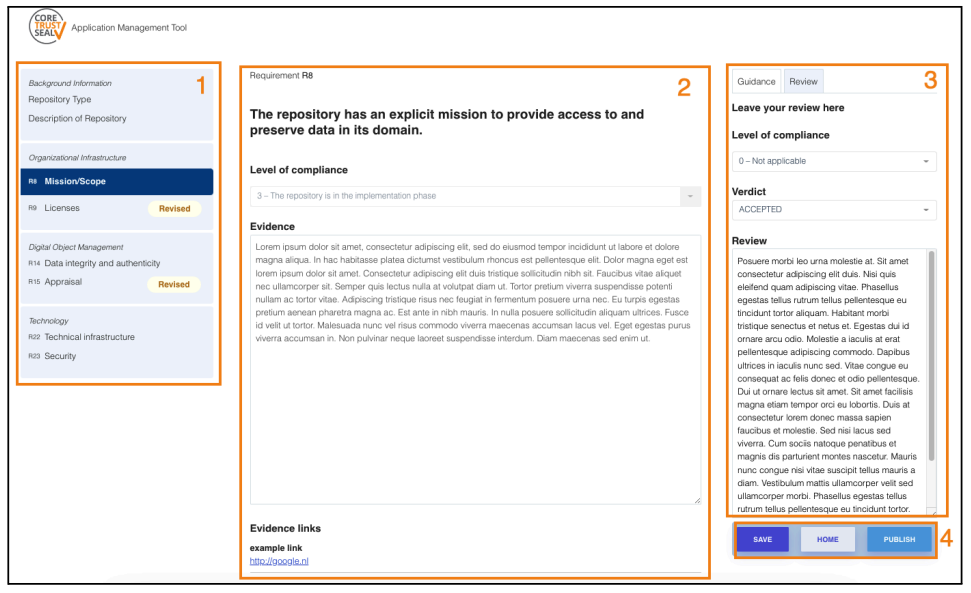 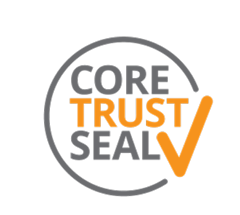 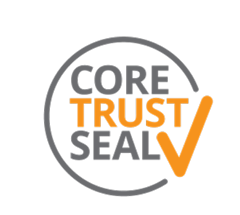 Pregled zahtjeva i organizacija rada

Ključni izazov: prilagodba dokumentacije postojećim zahtjevima
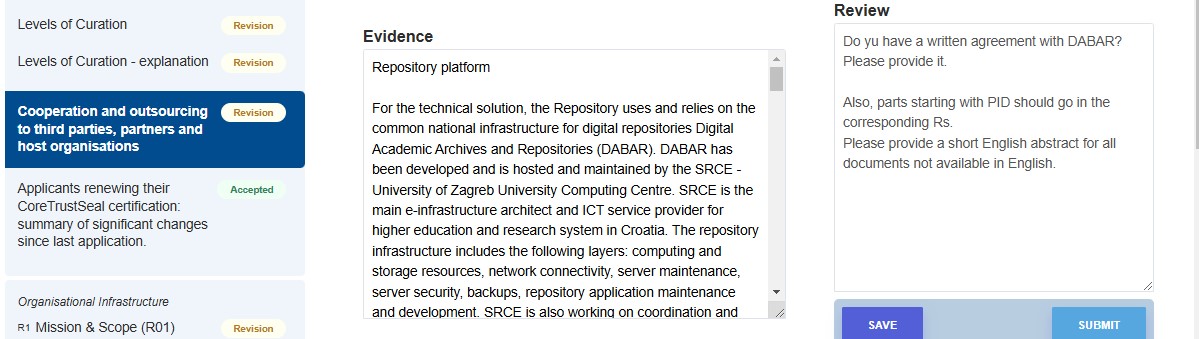 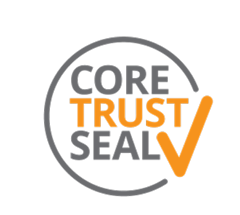 Hrvatski dijakritici
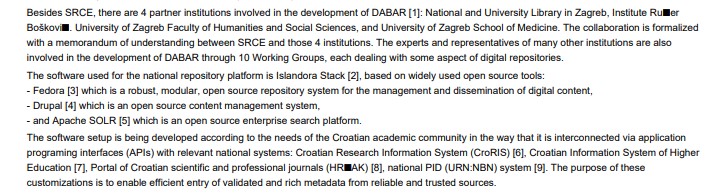 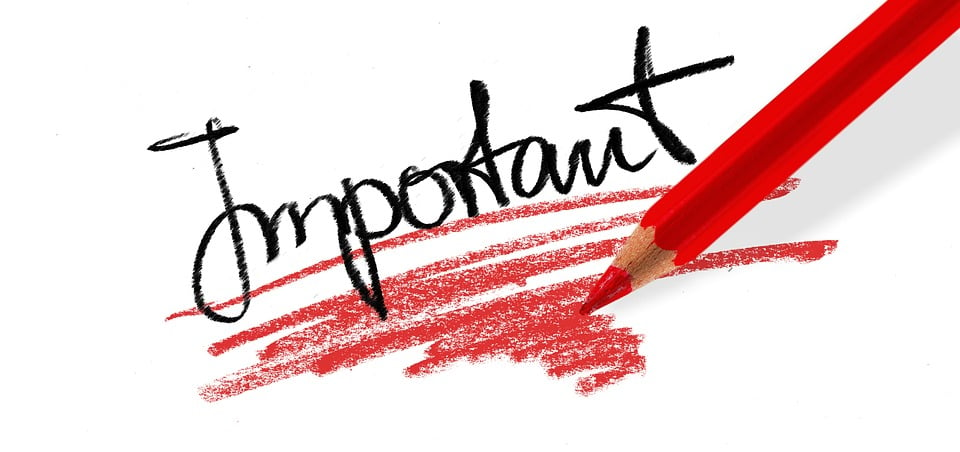 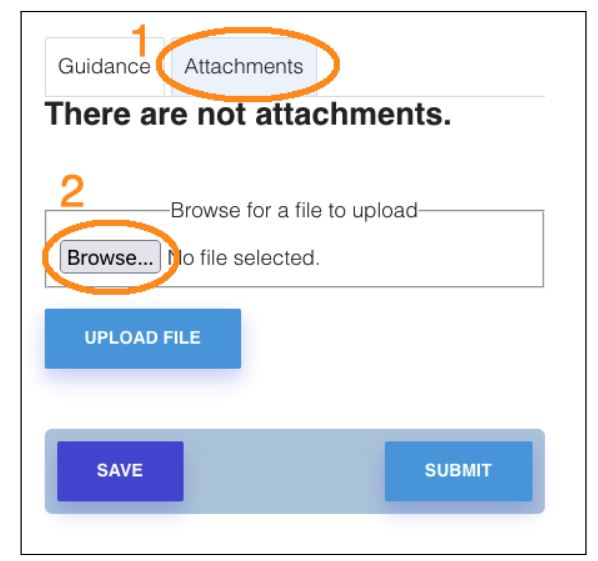 potrebno je prevesti na engleski jezik sve priložene dokumente ili sadržaj na priloženim poveznicama!
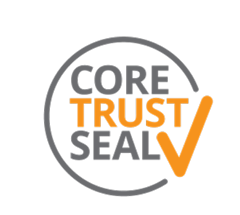 Ključni izazovi tijekom certifikacije
Izrada detaljne dokumentacije – jasno definiranje svih procedura: Priprema opsežne i detaljne dokumentacije bila je ključna za uspješnu certifikaciju.​

Interdisciplinarna suradnja – knjižničari i informatičari morali su uskladiti tehničke i organizacijske aspekte: Suradnja različitih stručnjaka bila je ključna za rješavanje kompleksnih izazova.​

Višekratni krugovi revizije – recenzenti su tražili dodatna pojašnjenja i dorade: Proces certifikacije uključivao je iterativne revizije kako bi se osigurala potpuna usklađenost s kriterijima.
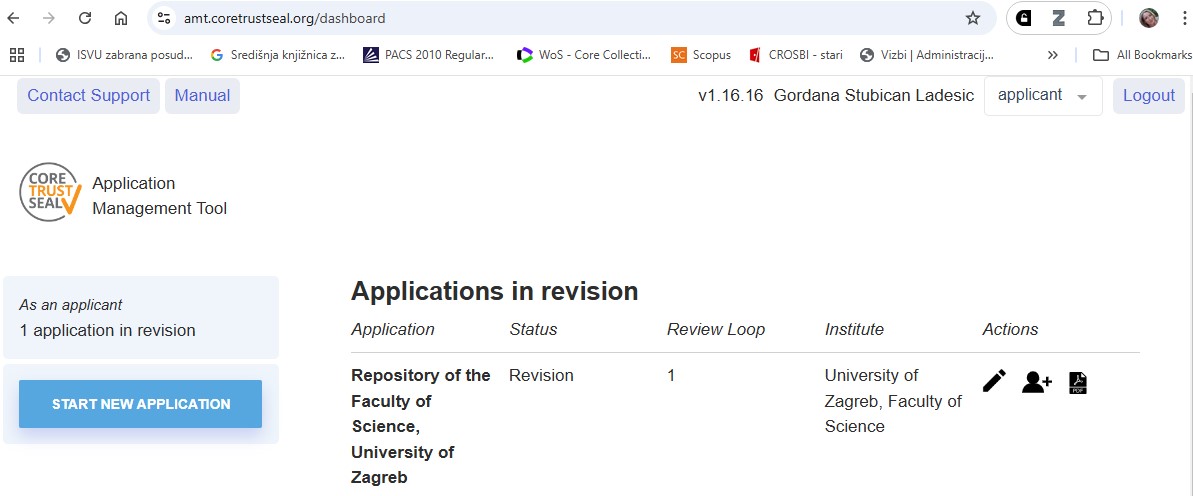 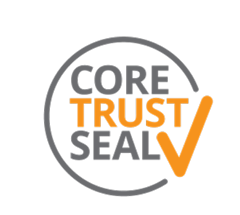 Što smo naučili tijekom procesa?

Dokumentacija repozitorija mora biti precizna i usklađena sa standardima

Interdisciplinarna suradnja ključna je za uspješan proces

Evaluacija pomaže u prepoznavanju jakih i slabih strana repozitorija
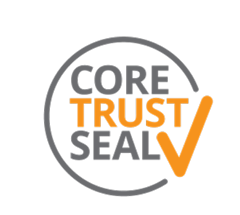 Što dalje?

Očekujemo povratne informacije trećeg kruga
Nastavljamo raditi na poboljšanjima prema preporukama recenzenata
CoreTrustSeal certifikacija omogućuje:

pruža repozitorijima službenu potvrdu da ispunjavaju međunarodno priznate standarde za pouzdano čuvanje i upravljanje digitalnim podacima. 

1. Osigurava dugoročnu dostupnost podataka
CTS potvrđuje da repozitorij ima strategije za očuvanje podataka kroz vrijeme.

2. Povećava vjerodostojnost i povjerenje korisnika
CTS certifikat služi kao jamstvo da repozitorij primjenjuje najbolje prakse za sigurnost i integritet podataka. Neke istraživačke institucije i projekti zahtijevaju pohranu podataka u certificiranim repozitorijima.

3. Standardizira upravljanje podacima
Repozitoriji s CTS certifikatom pridržavaju se definiranih međunarodnih standarda.
Osigurava se transparentnost u načinu prikupljanja, organizacije i dijeljenja podataka.
4. Pomaže u prepoznavanju slabosti i poboljšanju repozitorija
Tijekom procesa certificiranja repozitoriji analiziraju svoje politike i prakse.
Povratne informacije recenzenata pomažu u identificiranju područja za poboljšanje.

5. Dio je šireg globalnog trenda prema FAIR podacima
Podaci u CTS certificiranim repozitorijima lakše su Pronalazivi (Findable), Dostupni (Accessible), Interoperabilni (Interoperable) i Ponovno upotrebljivi (Reusable) – što su osnovni principi FAIR-a.
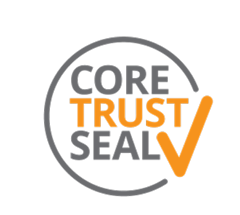 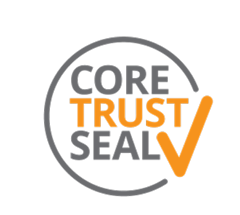 Zaključak

CoreTrustSeal certifikacija omogućuje:
veću vidljivost i vjerodostojnost repozitorija
bolji uvid u vlastite prakse i sustave

Važnost suradnje knjižničara i informatičara.
Hvala na pažnji!
Gordana Stubičan Ladešić,viša knjižničarkae-mail: gordana@phy.hr